Великая Отечественная война 2020 год – год «Памяти и Славы»
Материал подготовили воспитатели 
МБДОУ №115, г. Иркутка:
Парицких Татьяна Анатольевна,
Поломошнова Людмила Александровна,
Федосова Анастасия Андреевна.

75 – ПОБЕДА!
Нет в России семьи такой,Где б не памятен был свой герой.И глаза молодых солдатС фотографий увядших глядят…Этот взгляд, словно высший суд,Для ребят, что сейчас растут…
Дорогие Ребята!
2020 год в России объявлен Годом памяти и славы. Мы празднуем 75-летие Победы в Великой Отечественной войне и вспоминаем, какой ценой была завоевана свобода и независимость нашей Родины. 
В годы войны из Иркутской области ушли на фронт более 200 тысяч солдат и офицеров, не все из них вернулись домой. Иркутяне храбро и стойко сражались с врагами Отчизны!
Именно вам, ребята, юные иркутяне, предстоит важное и ответственное дело – сохранить память о самоотверженности, непоколебимой стойкости и беспримерной храбрости героев войны.
Мэр Иркутска 
Д. В. Бердников
Задачи тематического долгосрочного проекта:
Углублять и уточнять представления о Родине – России;
Поощрять интерес детей к событиям, происходящим в стране;
Воспитывать чувство гордости за ее достижения;
Воспитывать уважение к защитникам Отечества, к памяти павших бойцов.
Тематические мероприятия
 посвященные Дню Победы!
2019 год
Тематическая персональная выставка семейных творческих работ
«Открытки для ветеранов»
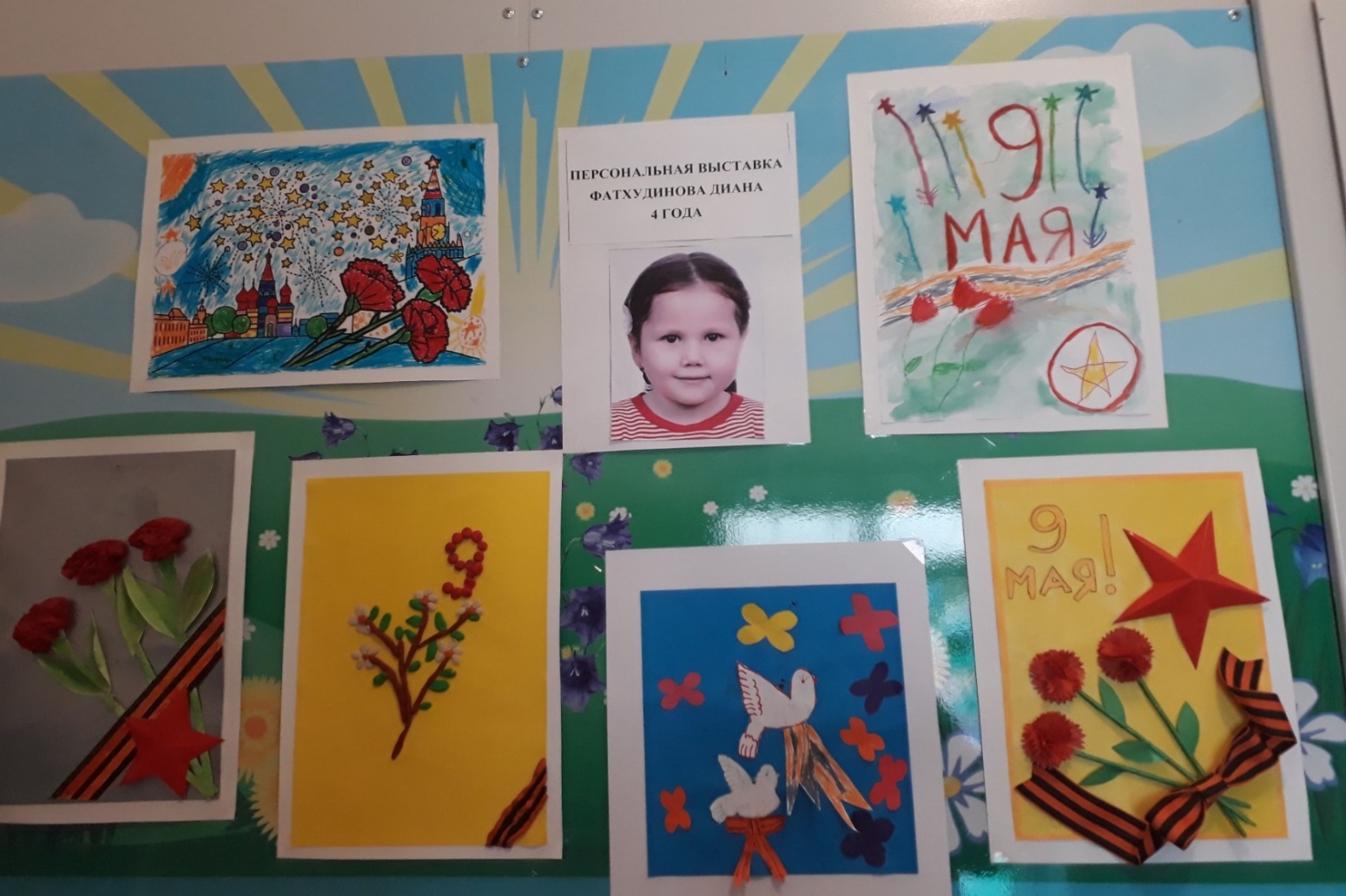 Совместная деятельность детей и родителей
Творческая работа по макетированию «Победа!»
Подготовительная группа «Колокольчик»
Совместная изобразительная деятельность детей и родителейТворческие работы на тему «Мирное небо над головой»Группа «Ромашка» старший дошкольный возраст
Совместная изобразительная деятельность детей и родителейТворческие работы на тему : «75 – лет Победы!»Группа «Ромашка» старший дошкольный возраст
Совместная изобразительная деятельность детей и родителейТворческие работы на тему «Поле боя»Группа «Ромашка» старший дошкольный возраст
Совместная творческая деятельность детей и родителейАппликация на тему «Открытки для ветеранов»Группа «Рябинка», «Одуванчик» средний дошкольный возраст
Совместная изобразительная деятельность детей и родителейРисование на тему «После войны»Группа «Рябинка» старший дошкольный возраст
Совместная творческая деятельность детей и родителейГруппа «Цыплята», «Незабудки»
Я никогда не видела войны.
Мне никогда смертельный бой не снится.
И средь ночной бессонной тишины
Не вспоминаю я погибших лица.

Не знаю я, как страшно на войне,
Поднявшись во весь рост, идти в атаку.
И жить хотеть ещё сильней вдвойне,
Но за друзей не прятаться, однако.

Мне не пришлось в землянке замерзать,
И по-пластунски километры мерить.
Как тяжело товарищей терять,
Не знаю я. Но хочется мне верить,

Что никогда нам это не узнать,
Что будет наша жизнь счастливой.
За мир спасённый я хочу сказать
Солдату русскому огромное спасибо!
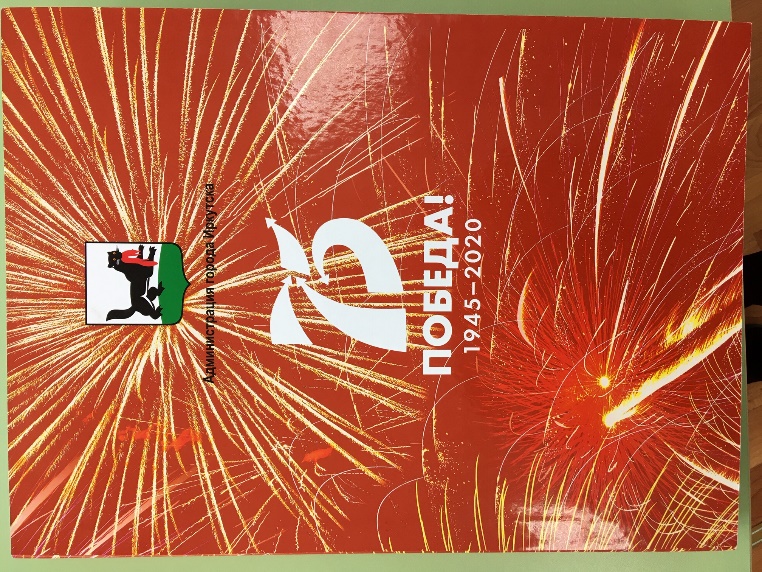 МБДОУ г. Иркутска, детский сад №115 выражает огромную благодарность педагогам, детям и родителям воспитанников за подготовленный тематический материал, вошедший 
в альбом «Памяти и Славы» 2020г.
Альбом «Памяти и Славы»
МБДОУ №115, г. Иркутска, 2020 г.